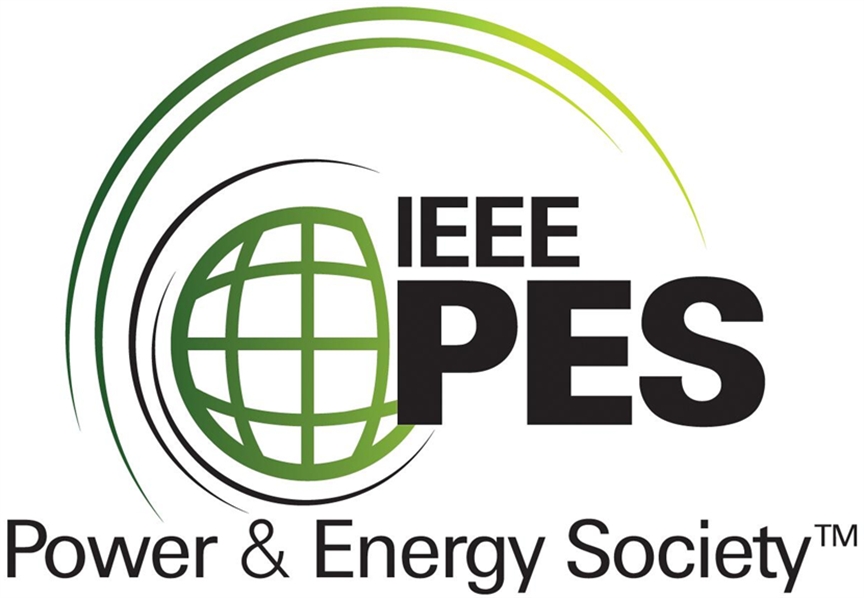 WELCOME
to our 
Third General Meeting
for Spring 2016!
GENERAL MEETINGS
Select Tuesdays CPE 2.214
  7:00pm to 8:00 pm
FREE FOOD!

Next meeting on February 23 with Cielo Wind Power
PROJECT MEETINGS
Wednesdays – ACA 103 5:00pm to 6:00 pm

Project Manager
	Patrick Palar
-Wireless Charger
-Coil Gun
-Grid Model
MEMBER PERKS
No membership fees, all our events are free, just come to our events!
Most active members will have a chance to win gift cards!
Exclusive access to test bank
T-shirt
And more…
IEEE PES: EVENTS
Nuclear Reactor Tour – CANCELLED 

Center for ElectroMechanics Tour
Pickle Research Center
03/25/12 – Mark your calendars!
UT EVENTS
UT Energy Week 2016 
02/16 to 02/19
Eter-Harbin Alumni Center
Experts in academia, industry, government, non-profit discuss the most pressing energy issues
Please register online!
UT EVENTS
IEEE Smart Tech Workshop
02/26/16 - Friday
AT&T Conference Center
Topics include power, energy, energy storage, photovoltaics, internet of things, security, robotics, 3-D printing, and more
Please ask us for more info!
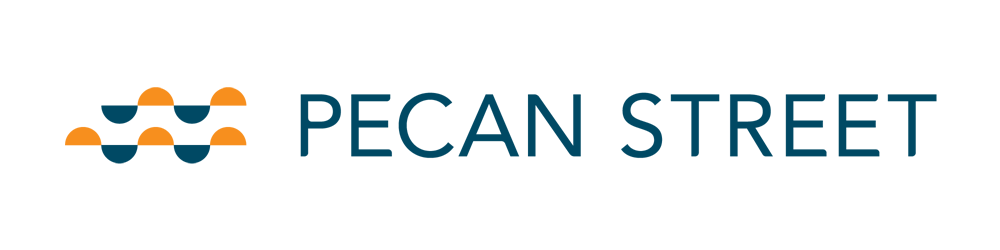